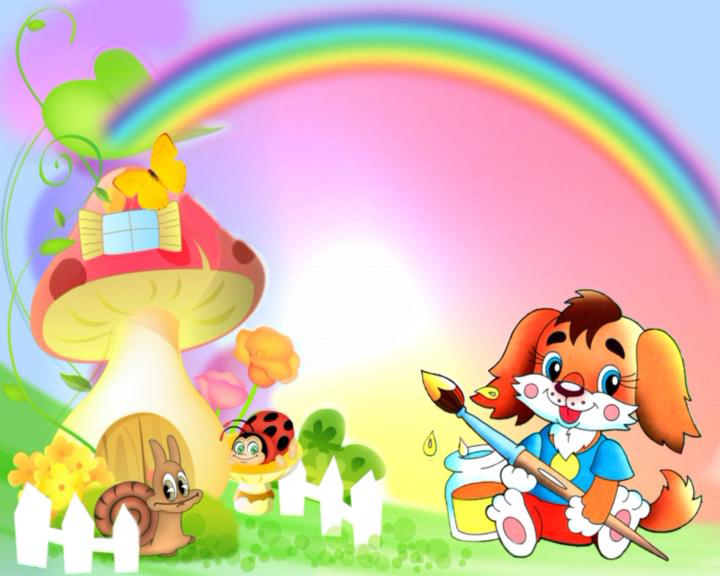 РАДУГА
ЗАГАДОК
Викторина по книге В. Нестеренко
«Раз – загадка, два- отгадка»
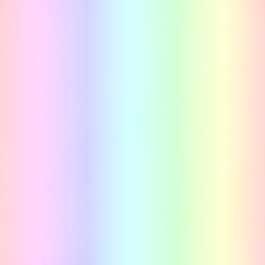 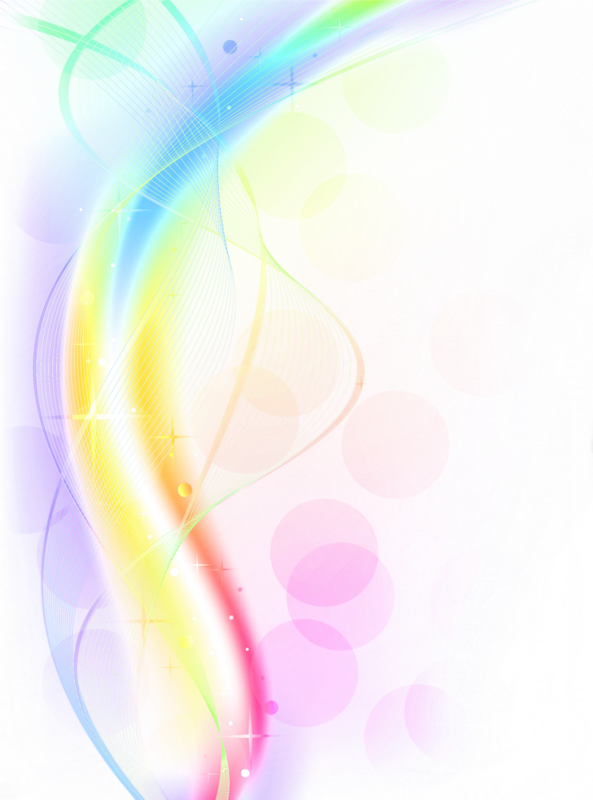 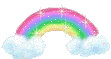 Каждый год
На нашей грядкеВырастает
Корень сладкий.
Он с зелёною косой,
Любит есть его косой.
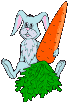 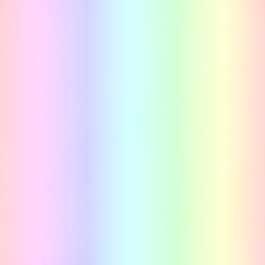 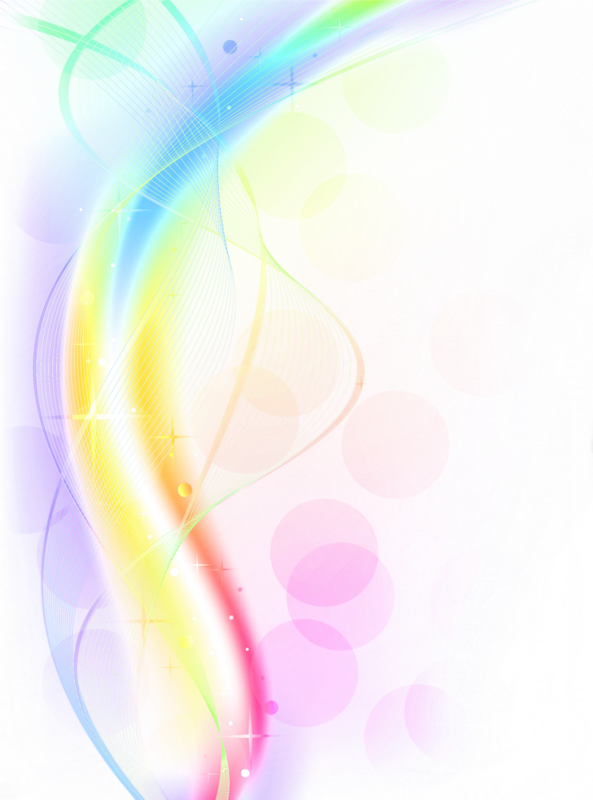 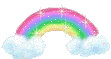 С виду кроха,
Но – силён, 
Озорует слишком,
Лишь родился,
Сразу онСвой сломал
Домишко.
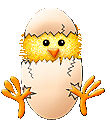 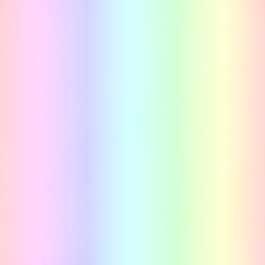 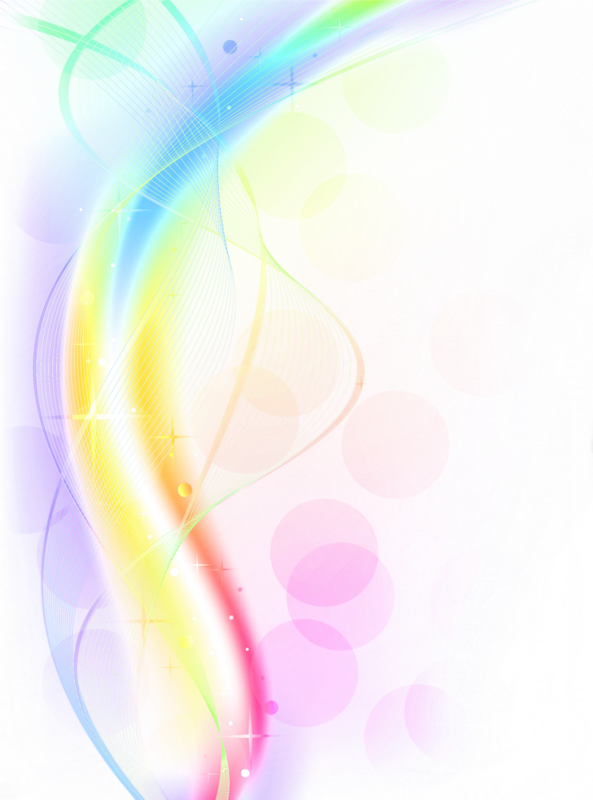 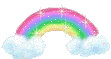 По деревьям
Ловко скачет
И в дупло
Орешки прячет.
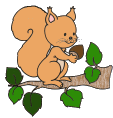 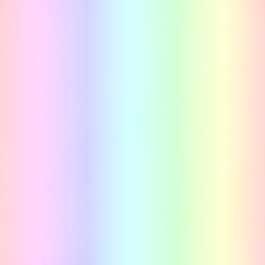 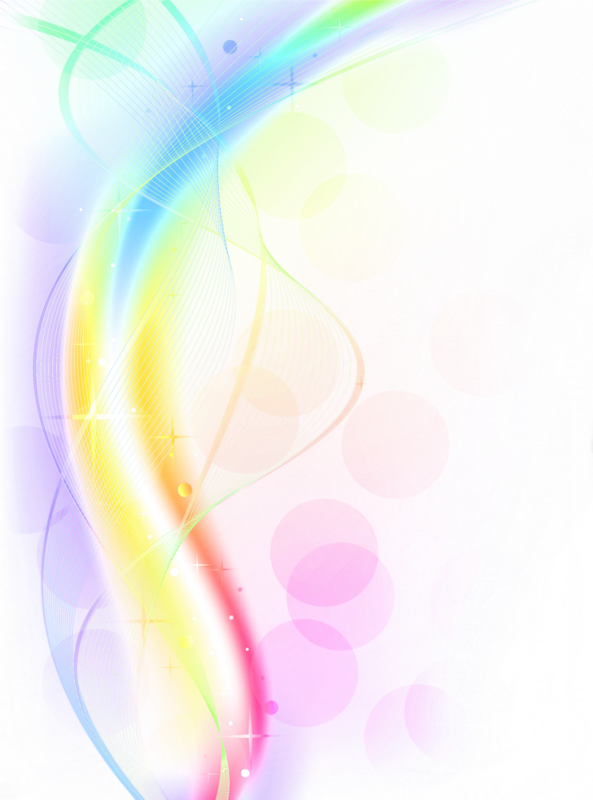 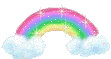 Он обиду не прощает –
У него есть свой расчёт:
И в того, кто обижает,
Он презрительно плюёт.
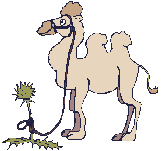 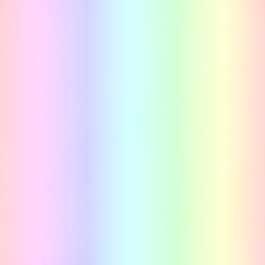 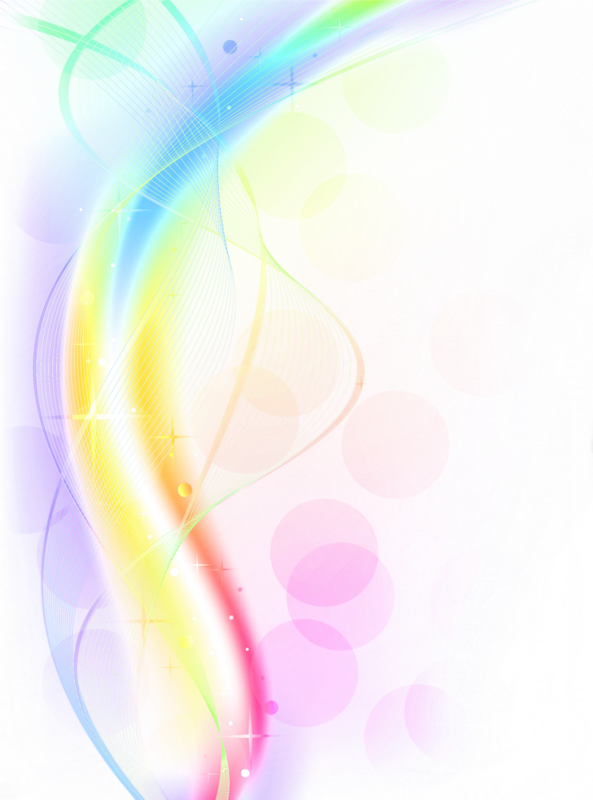 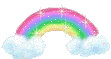 Что сказать о великане?
Проживает в океане.
Чем известен великан?
Часто бьёт над ним фонтан.
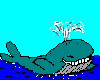 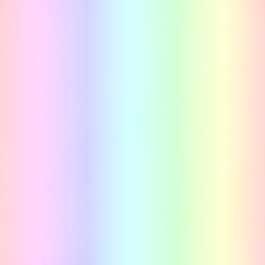 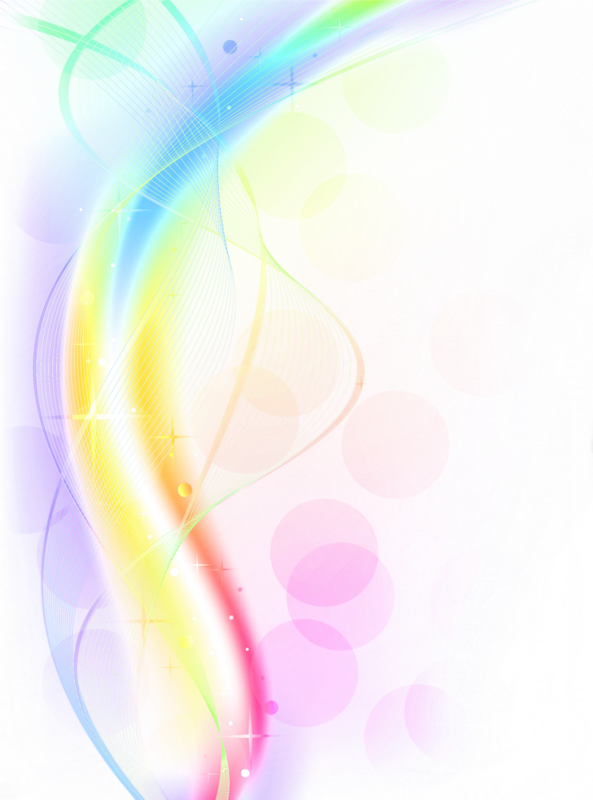 Летом  к нему
Прихожу без рубашки-
Зной и жара
Поселяются тут.
Ветер подует- 
И сразу барашки
С шумом весёлым
Ко мне побегут.
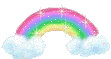 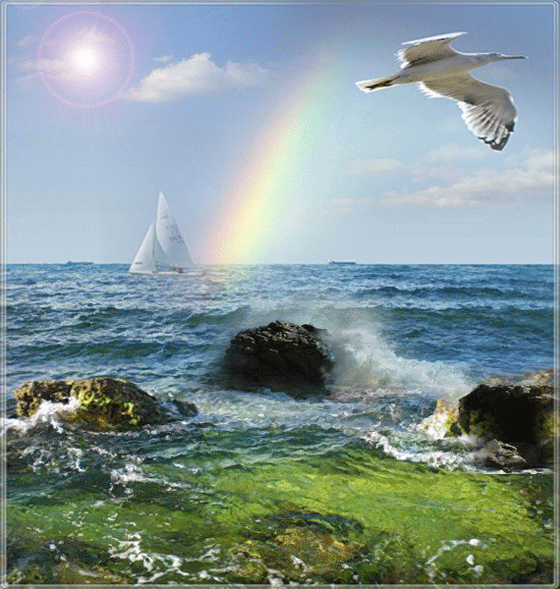 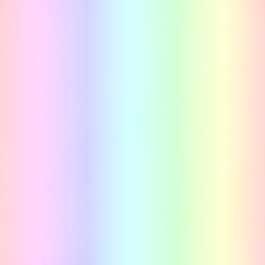 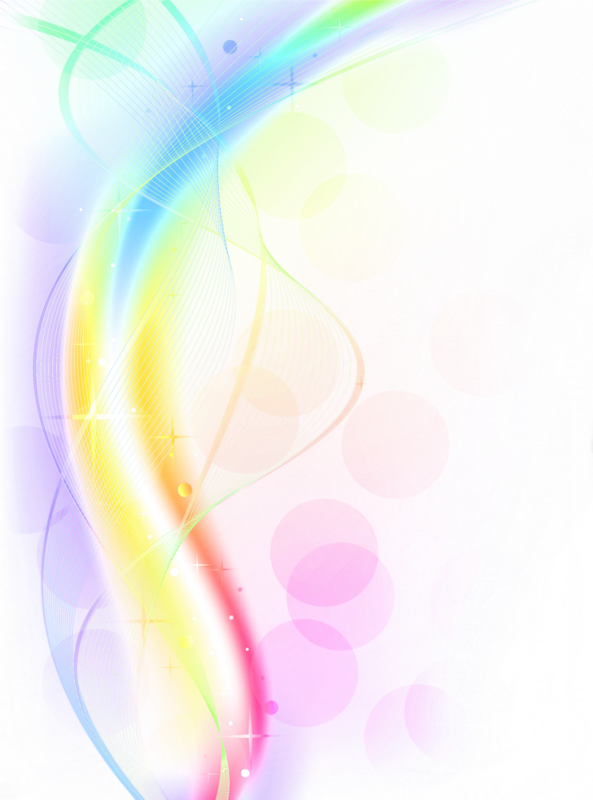 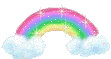 В белых тапках
Лапки греет
Под мурлыканье 
Часов.
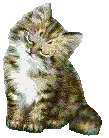 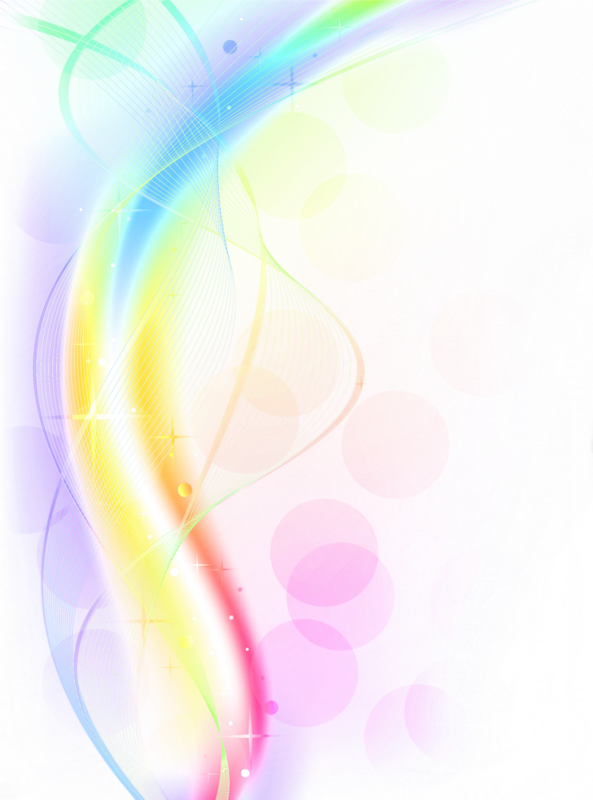 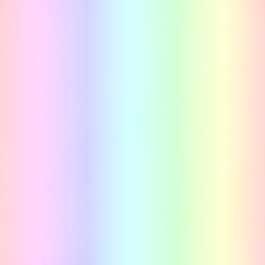 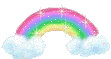 Потерял покой и сон,
Говорит с тревогой он:- Скоро праздники наступят,
Снова палочки отлупят.
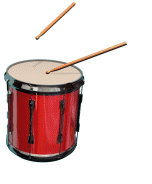 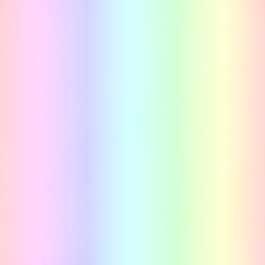 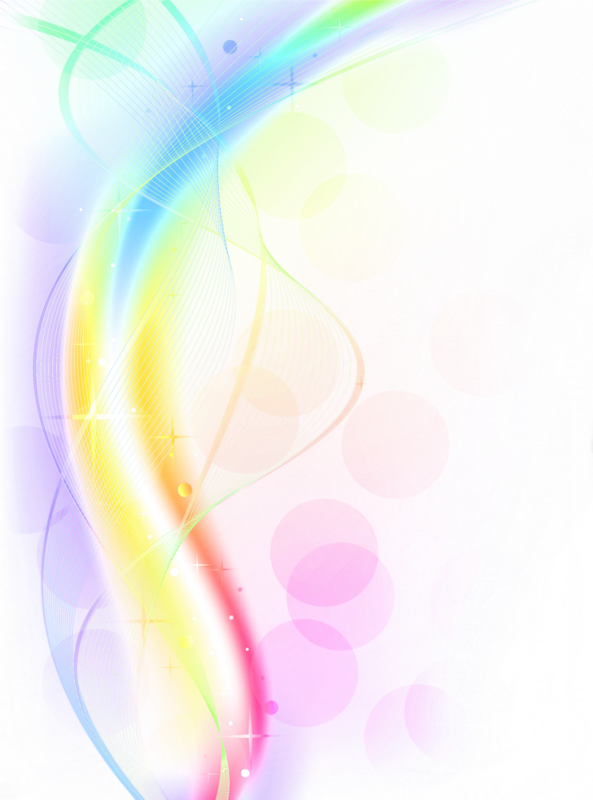 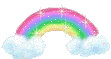 В дом родной они спешат,
Озабоченно жужжат.
Из садов, с полей приносят
Сладость, воск и аромат.
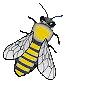 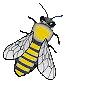 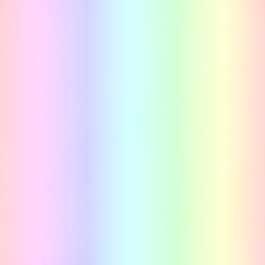 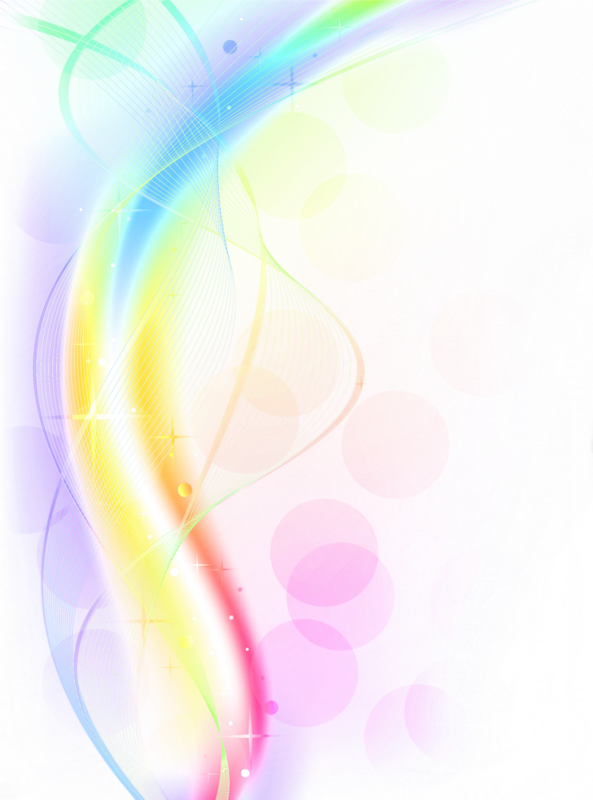 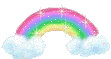 Что сказать о ней? Трусишка,
Тихо жить старается.
Костяной надежной крышкой
С детства укрывается..
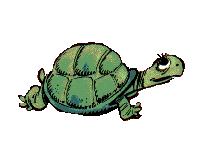 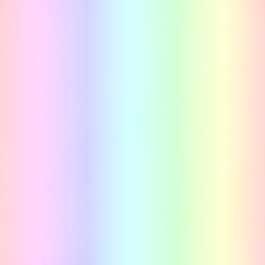 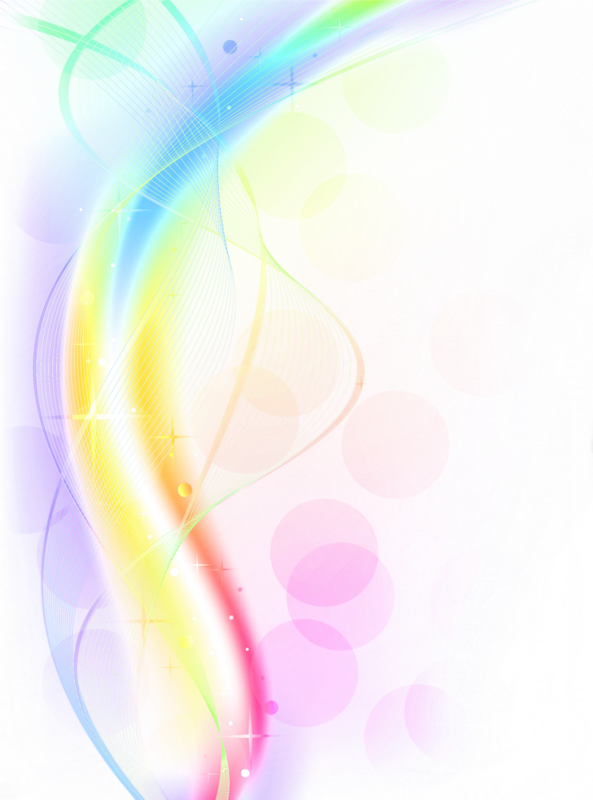 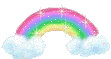 Вот со странностями птица-
Посудите, впрямь чудна:
Днем спокойно отоспится,
Ночью бодрствует она.
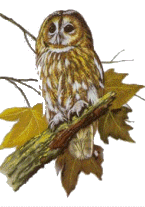 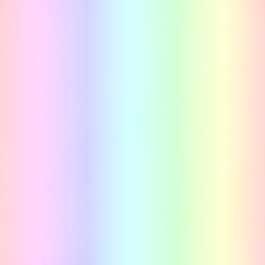 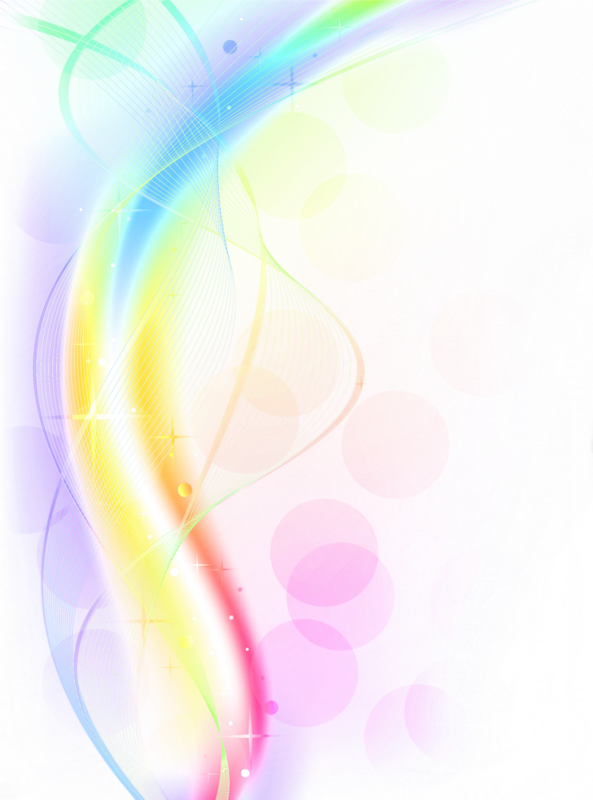 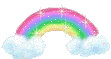 Не река, но здесь живут
Разные рыбёшки.
Дом стеклянный. Свет. Уют.
И еда есть-крошки.
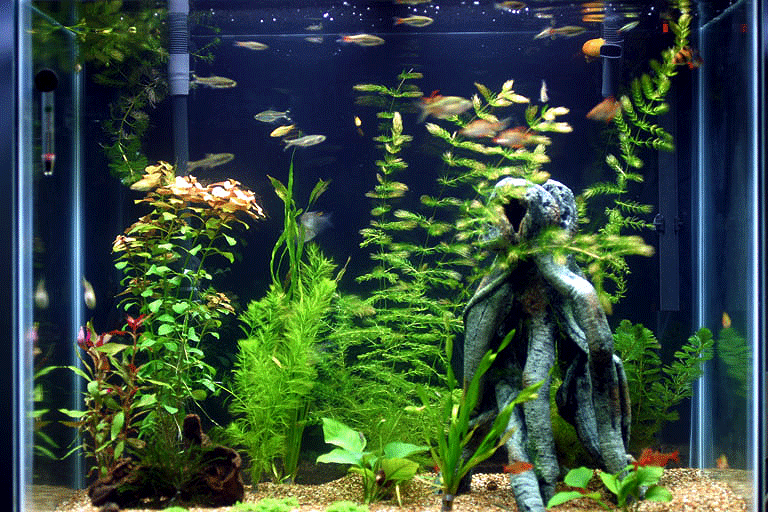 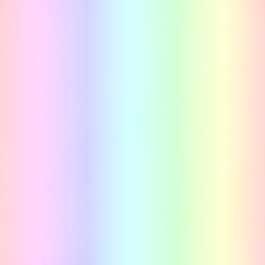 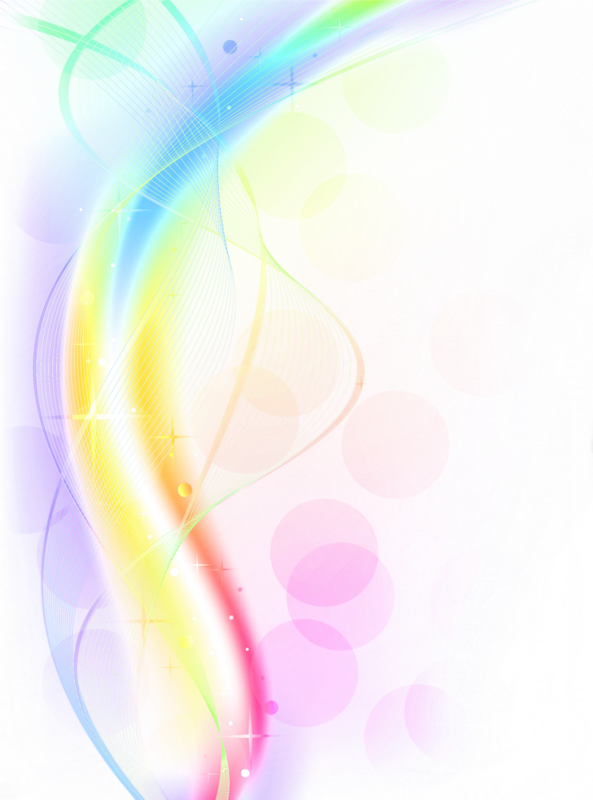 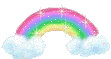 Города, моря найдём,
Горы, части света.
Умещается на нём
Целая планета.
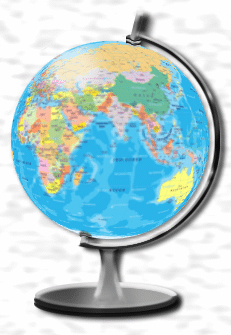 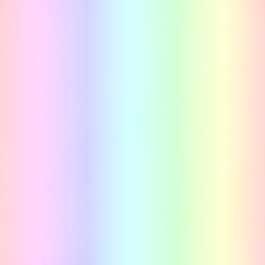 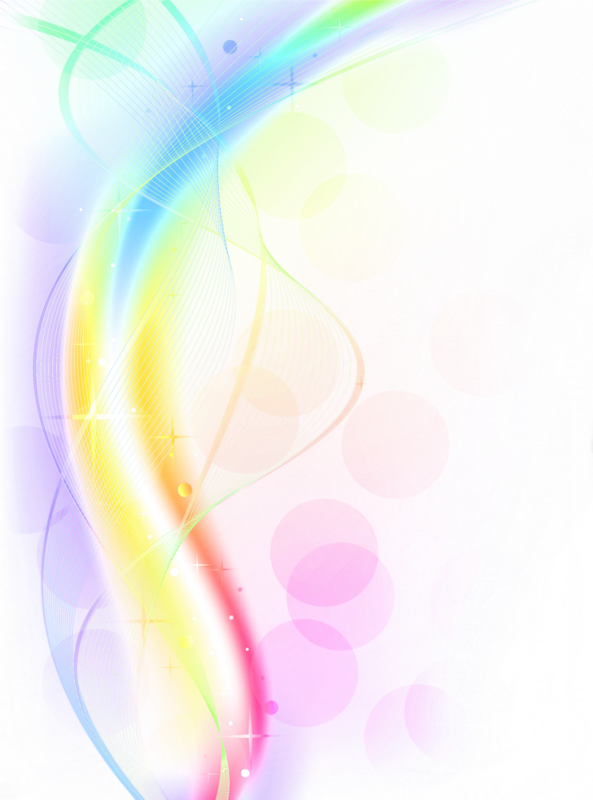 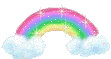 Золотист один бочок,
Красноват другой бочок.
Посредине,
В сердцевине,
Притаился червячок.
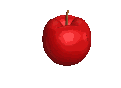 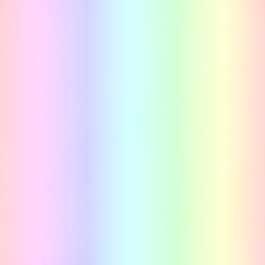 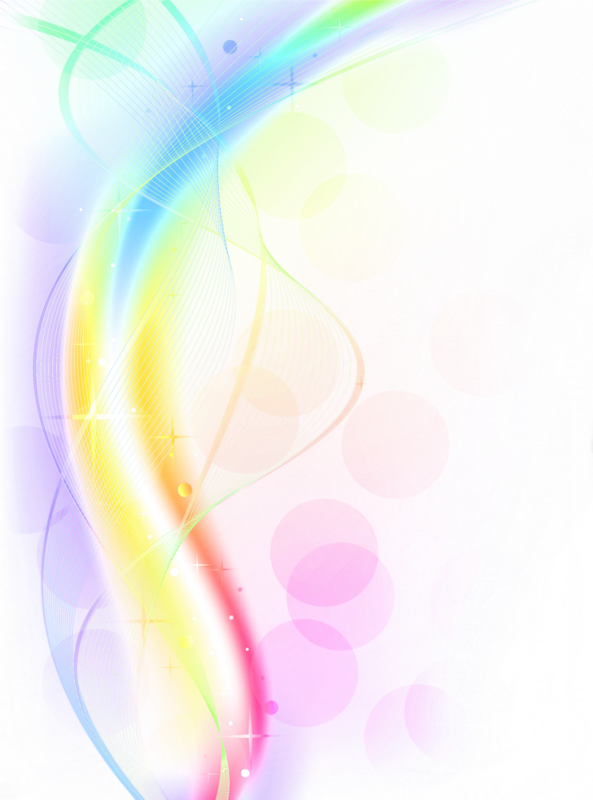 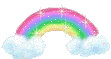 В каждом цирке выступает,
Не бывает он сердит,
С ним никто не унывает-
Самых хмурых рассмешит.
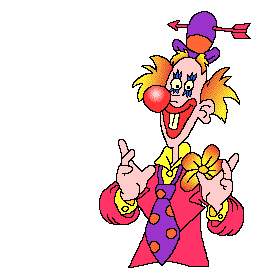 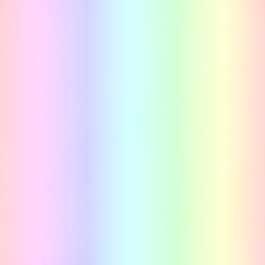 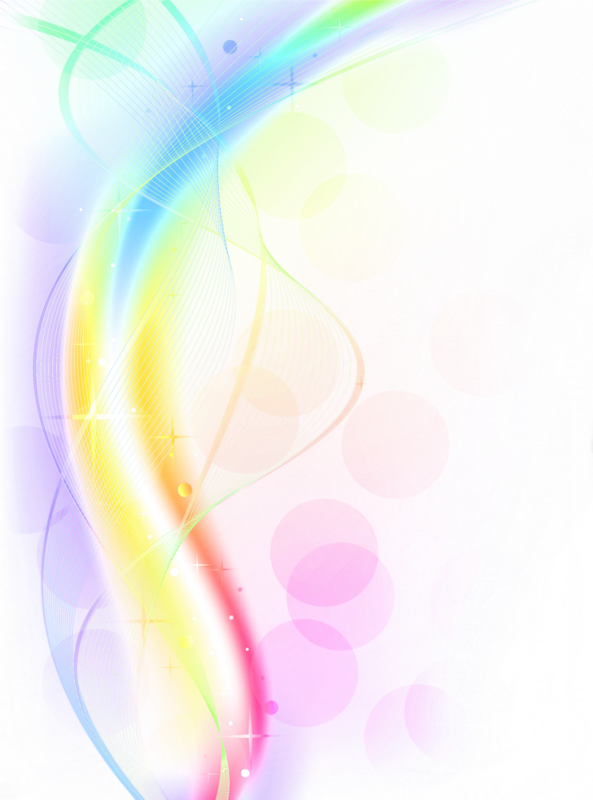 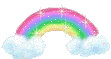 Он по рельсам быстро мчал-
Шпалы все пересчитал.
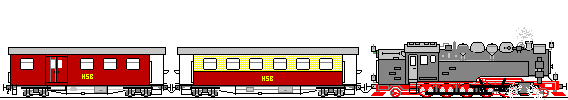 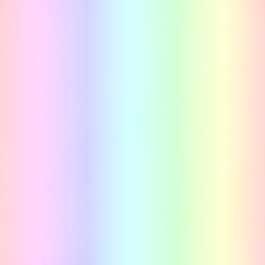 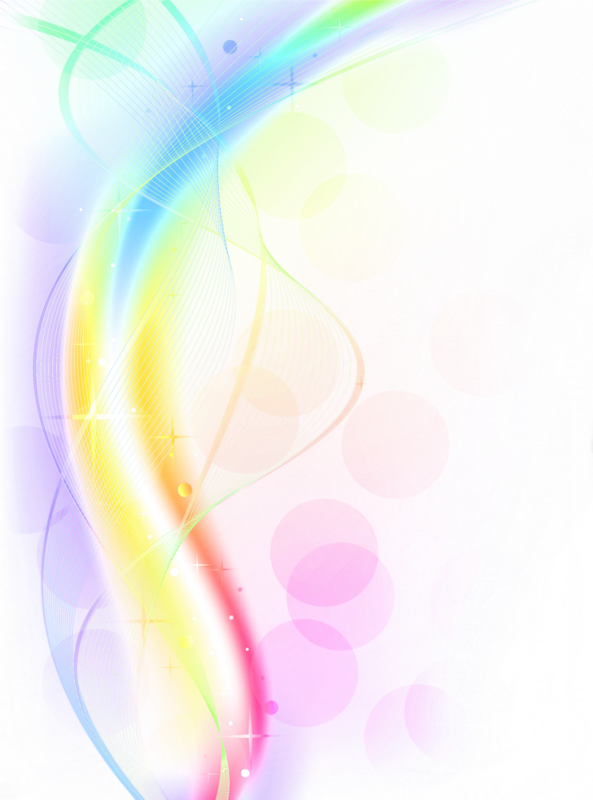 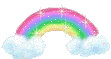 Если путь её непрост.
То врагу оставит хвост.
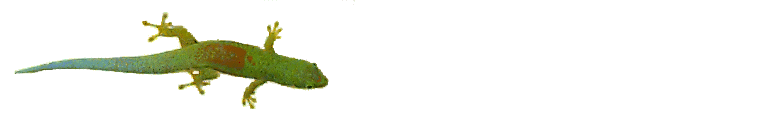 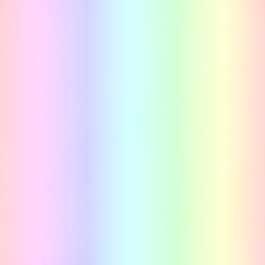 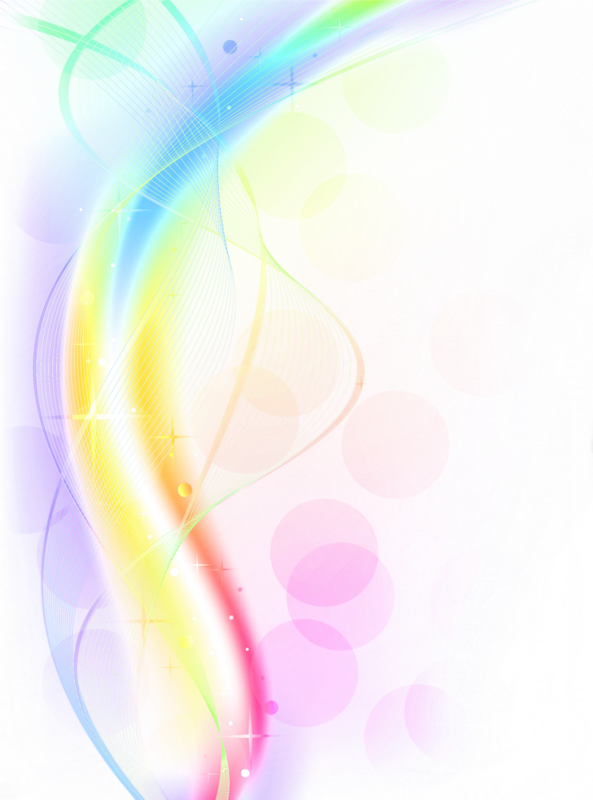 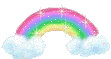 Там, где сыро, обитает.
И противница жары.
Любит если прилетают
На обед к ней комары.
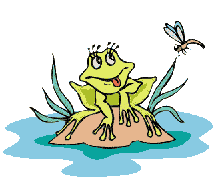 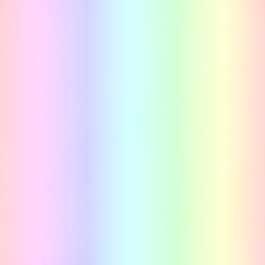 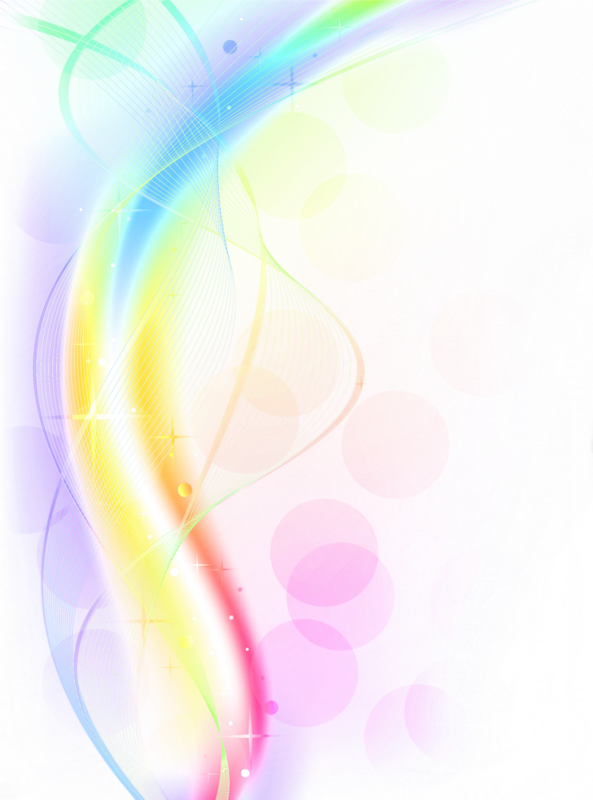 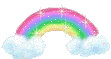 Ох, и злой он-
Каждый раз
Заставляет
Плакать нас.
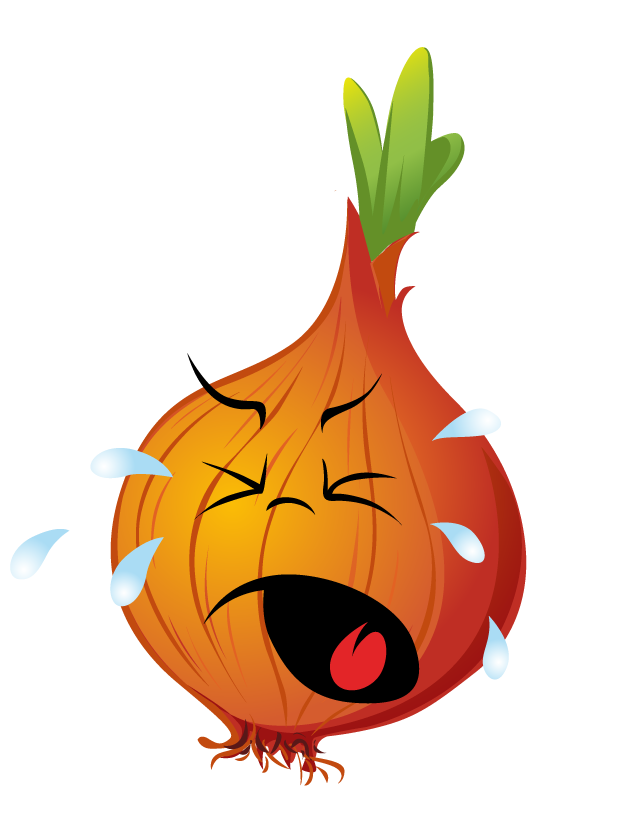 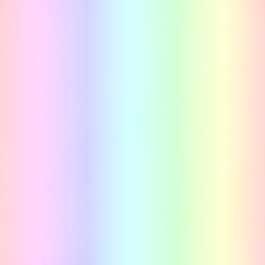 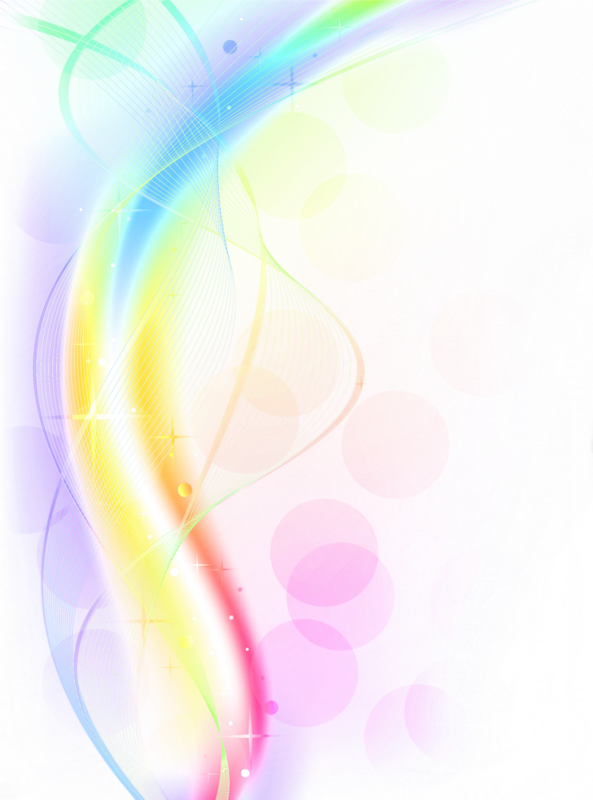 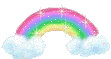 Это жёлтенькая долька
Удивляет каждый раз:
Прикоснись губами только-
Скорчишь множество гримас.
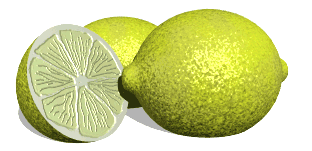 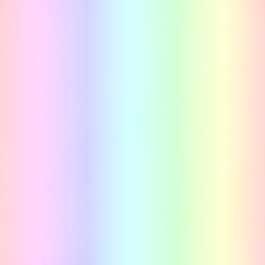 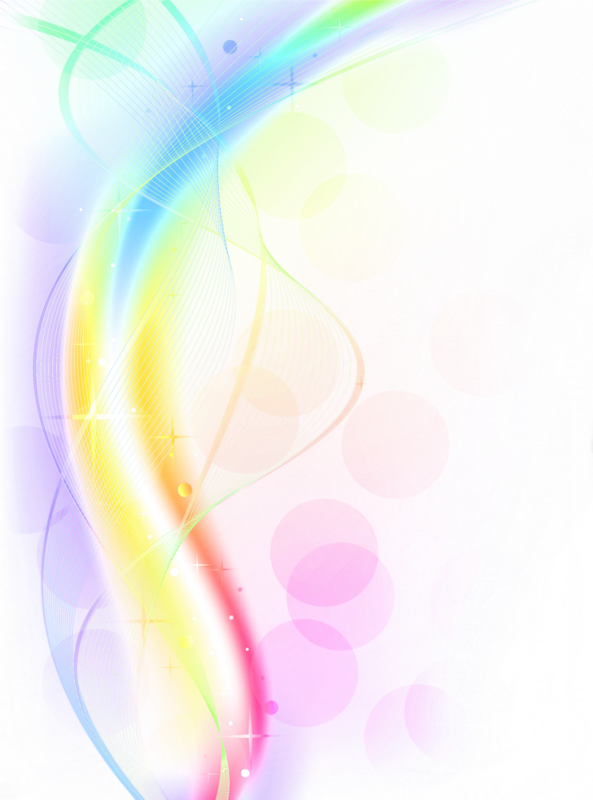 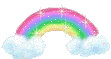 Поднимает по утрам
Та-ра-рам.
Не дает спокойно он
Досмотреть хороший сон.
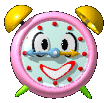 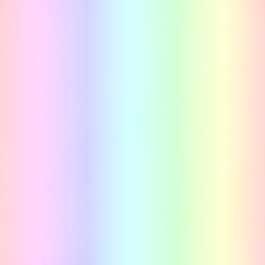 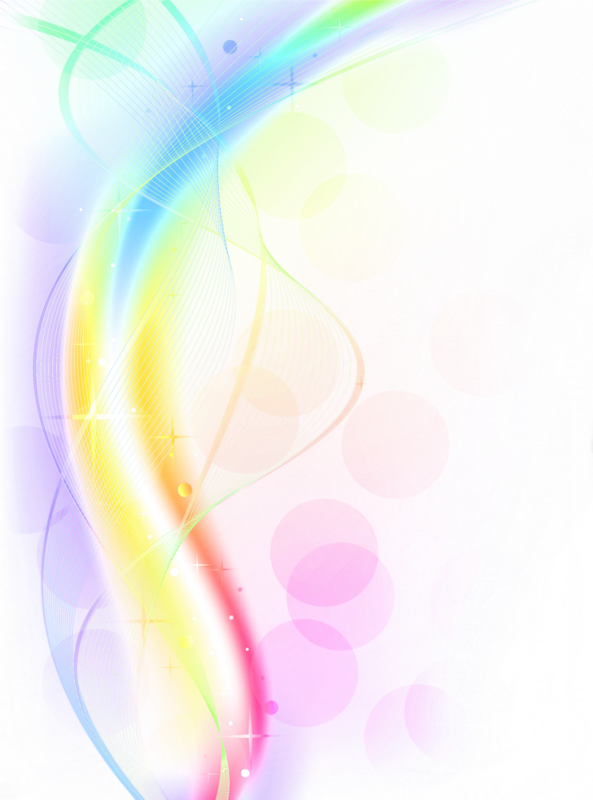 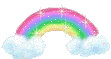 Летает, но не птица,
Есть крылья, но не машет.
И облако – барашек
Его не сторонится.
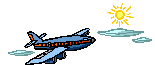 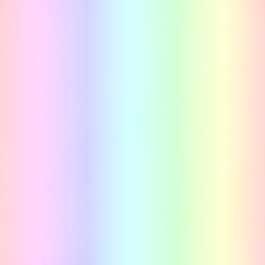 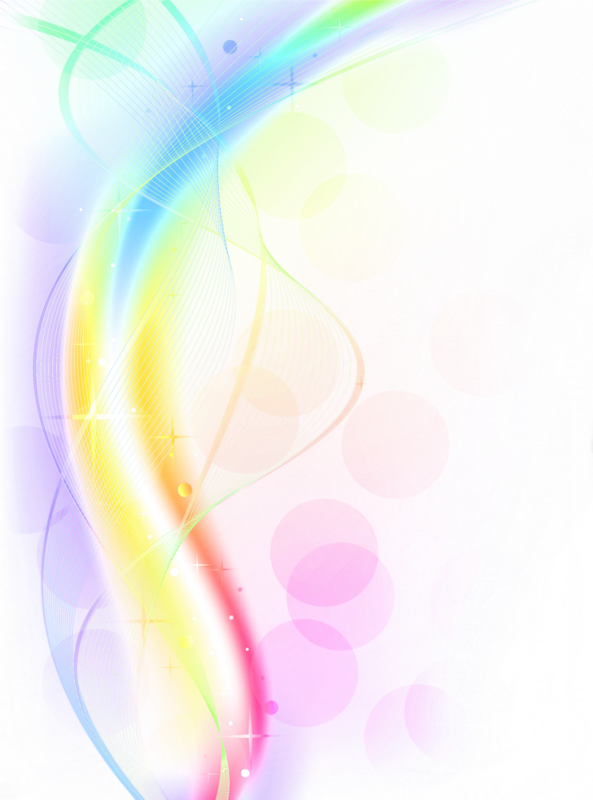 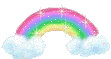 В луже место занимаетИ ложится на бочок.
Пуговку напоминаетРозоватый пятачок.
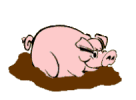 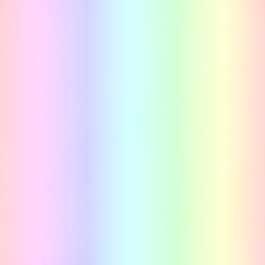 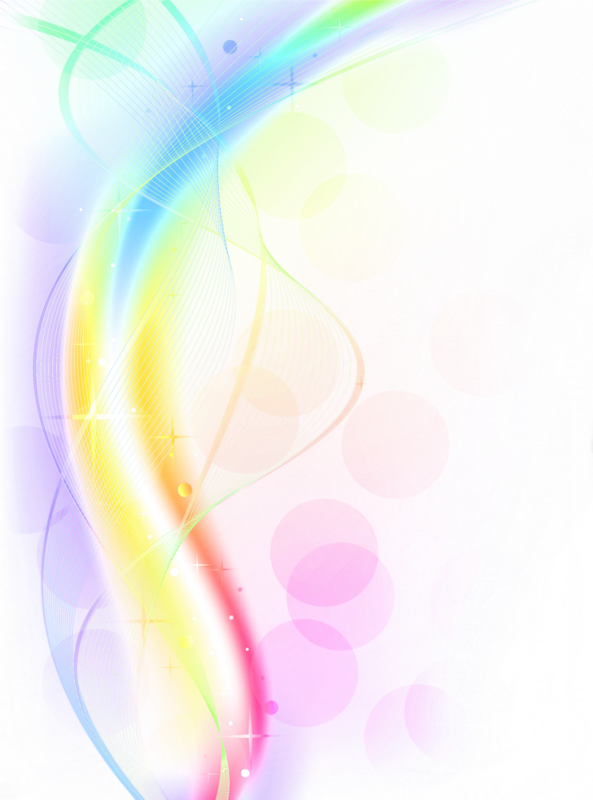 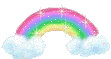